Дървовидни структури от данни и алгоритми върху тях
ИТ Кариера
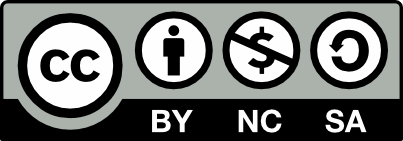 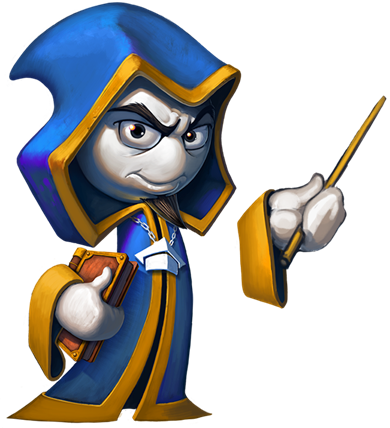 Учителски екипОбучение за ИТ кариера
https://it-kariera.mon.bg/e-learning/
Съдържание
Дървета и дървовидни структури
Подредени двоични дървета, балансирани дървета, В-дървета
Упражнения: структура от данни “дърво”, използване на класове и библиотеки за дървовидни структури
Обхождания в дълбочина и ширина (DFS и BFS)
Упражнения: обхождане в дълбочина (DFS)
Упражнения: обхождане в ширина (BFS)
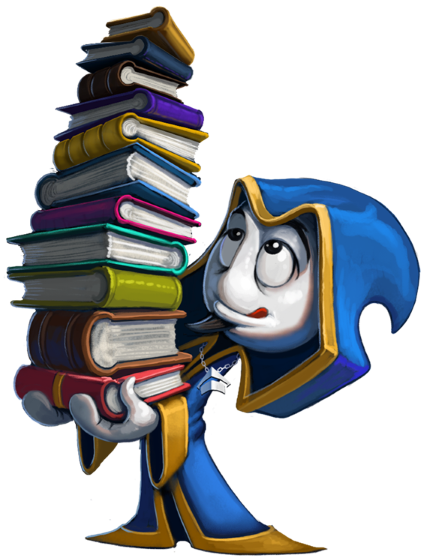 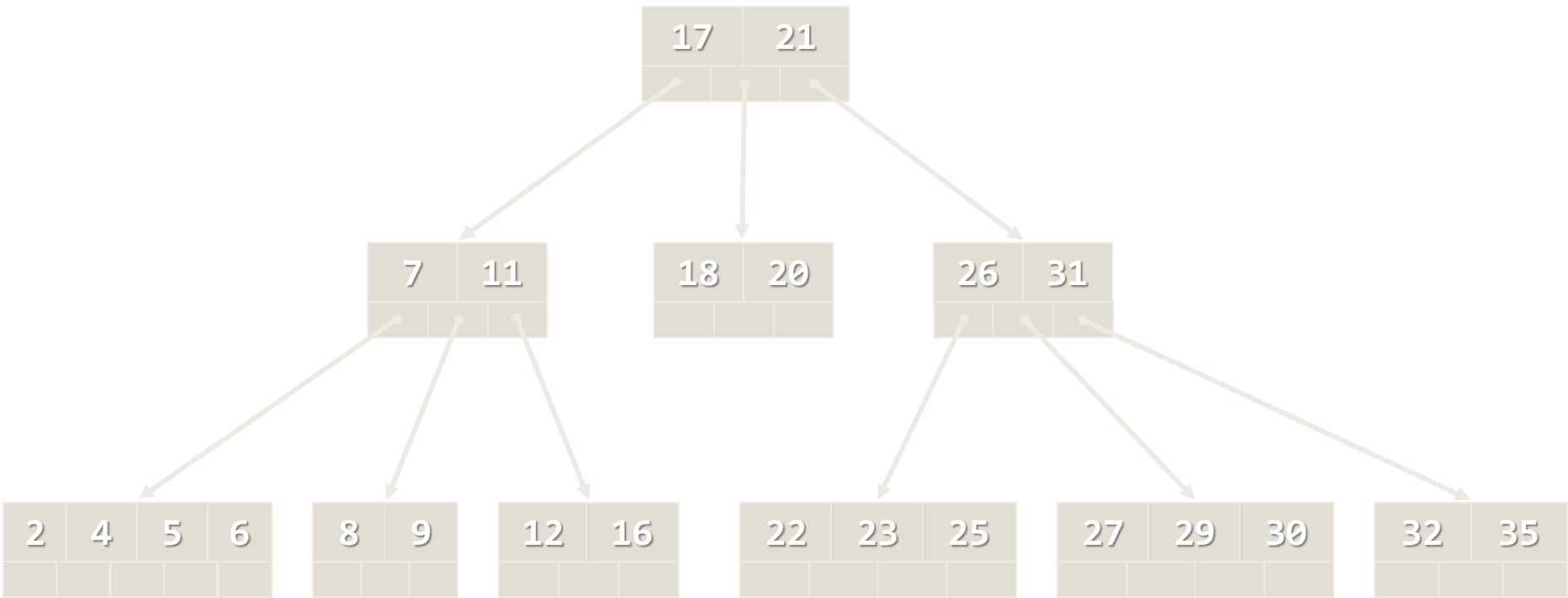 Дървовидни структури от данни
Дървовидни структури от данни
Дървовидните структури от данни са:
Разклонени йерархични структури от данни
Изградени от възли
Всеки възел е свързан с други възли (разклонения на дървото)
*
Дърво
Двоично дърво
+
-
17
3
2
6
9
14
9
15
6
8
5
Дървовидни структури от данни
2
Дървовидните структури от данни:
Дървета - двоични, балансирани, подредени и др.
Графи - ориентирани, неориентирани, с тегла и др. 
Мрежи - графи с особени свойства
5 (20)
1
5 (10)
10 (40)
20(20)
6
3
15 

(15)
15 (30)
5 (5)
Мрежа
4
5
Граф
7
1
14
4
21
11
12
19
31
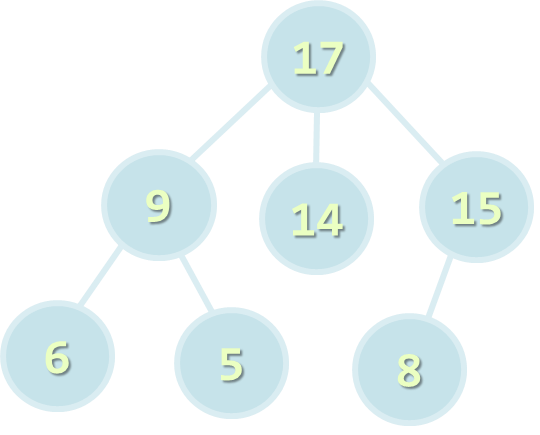 Project Manager
Team Leader
QA Team Leader
Designer
Дървовидни структури от данни
Терминология
Дървета - дефиниция
Нека D = {V, E} е кореново дърво
Всяко дърво се образува от възли и дъги, които ги свързват
Формално върховете могат да бъдат от два вида:
Родител
Наследник
Върхът без родител се нарича “корен”
Всяко дърво има само корен
Връх без наследници се нарича “листо”
Дърво - обща дефиниция
Дърво от тип Т е структура, образувана от:
Елемент от тип Т, наречен “корен”
Крайно множество елементи от тип Т, наречени “поддървета”
Дървото се бележи с T = {V, E}, където:
V е множеството от възли в структурата
E е множеството от ребра в структурата
Дървета, в които T има k на брой разклонениянаричаме k-ични дървета
Дървовидни структури от данни - терминология
Възел, Ребро
Корен, Родител, Дете, Брат
Дълбочина, Височина
Под-дърво
Вътрешен възел, листо
Предшественик, Наследник
Корен
Дълбочина 0
Дълбочина 1
17
Дълбочина 2
Листо
14
9
15
Височина = 3
6
8
5
Двоични дървета
Възлите на двоичните дървета имат по не повече от две разклонения
Двоични дървета
Няма правила за подредба на елементите
Наредени (сортирани) двоични дървета (правила за подредба на възлите)
Двоични дървета за търсене (частен случай на сортирани дървета):
Лявото разклонение на всеки възел има по-малка стойност от стойността на възела
Дясното разклонение на всеки възел има по-голяма стойност от стойността на възела.
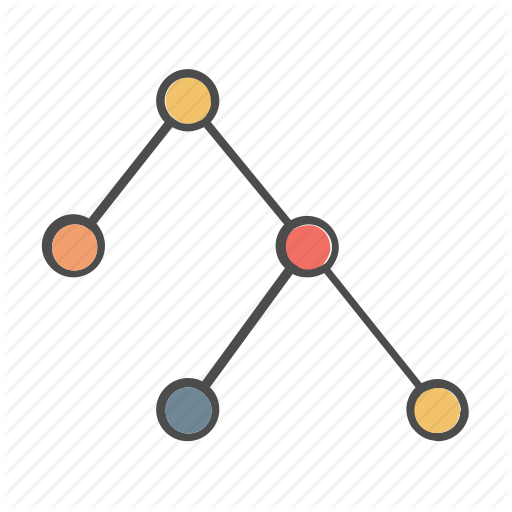 Двоични дървета
Реализация
Рекурсивна дефиниция на дървета
Рекурсивна дефиниция на дървета:
Всеки възел е дърво
Възлите имат 0 или много деца, които също са дървета
public class Tree<T>
{
  private T value;
  private IList<Tree<T>> children;
  …
}
Стойността на възела
Списък с възли - деца (поддървета)
Структурата Tree<T> - Пример
7
19
21
14
1
12
31
23
6
children
children
children
children
children
children
children
children
children
IList<Tree<int>> children
int value
Tree<int>
Задача: Реализирайте възел на дърво
Създайте рекурсивно дефинирана структура описваща дърво
7
Tree<int> tree =
   new Tree<int>(7,
      new Tree<int>(19,
         new Tree<int>(1),
         new Tree<int>(12),
         new Tree<int>(31)),
      new Tree<int>(21),
      new Tree<int>(14,
         new Tree<int>(23),
         new Tree<int>(6))
);
21
19
14
23
6
31
12
1
Задача: Отпечатайте елементите на дърво
Отпечатайте на конзолата елементите на дърво с 2 интервала отместване за всяко следващо ниво
Tree<int> tree =
   new Tree<int>(7,
      new Tree<int>(19,
         new Tree<int>(1),
         new Tree<int>(12),
         new Tree<int>(31)),
      new Tree<int>(21),
      new Tree<int>(14,
         new Tree<int>(23),
         new Tree<int>(6))
);
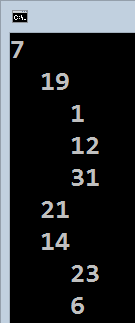 Решение: Отпечатайте елементите на дърво
Рекурсивен алгоритъм за обхождане на елементите на дърво
public class Tree<T>
{
  …
  public void Print(int indent = 0)
  {
    Console.Write(new string(' ', 2 * indent));
    Console.WriteLine(this.Value);
    foreach (var child in this.Children)
      child.Print(indent + 1);
  }
}
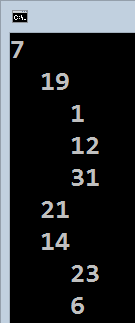 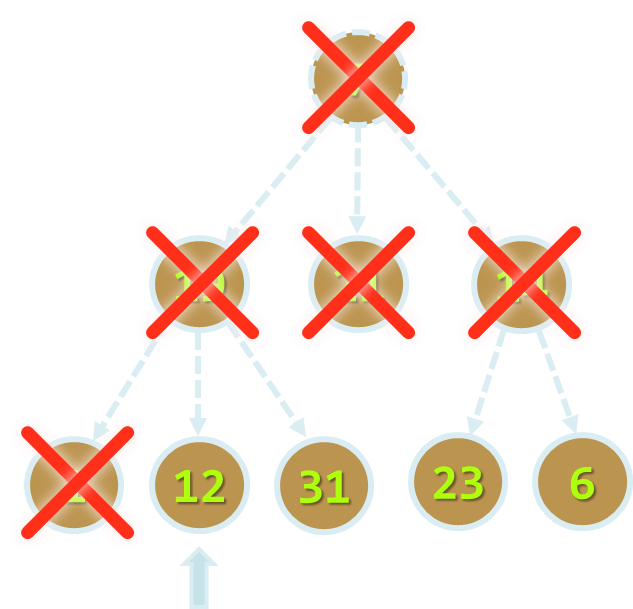 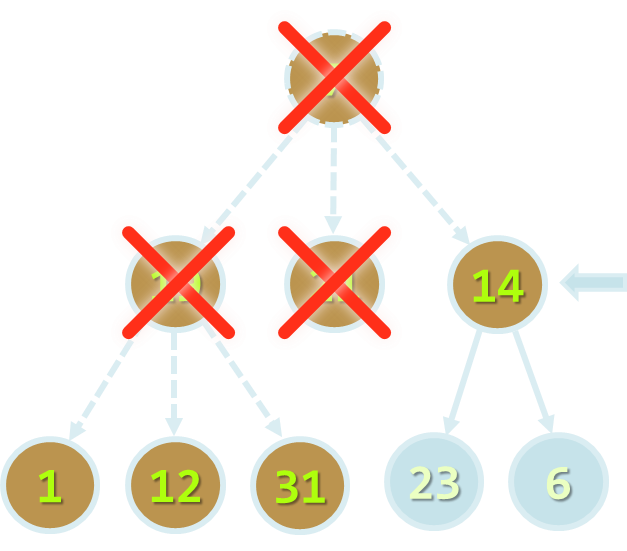 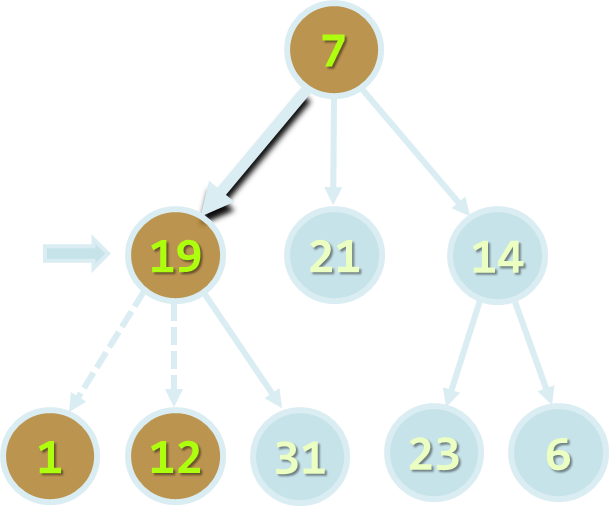 Обхождане на дървовидни структури
Обхождане в ширина (BFS) и дълбочина (DFS)
Обхождане на дървовидни структури
Обхождане на дърво представлява посещаването на всеки негов възел точно по веднъж
Последователността на обхождането може да варира, в зависимост от алгоритъма за обхождане:
Обхождане в дълбочина (DFS):
Първо се посещават наследниците на възела
Стандартна реализация - чрез рекурсия
Обхождане в ширина (BFS):
Първо се посещава най-близкия възел
Стандартна реализация - чрез опашка
Обхождане в дълбочина (DFS)
Обхождане в дълбочина (DFS) - за всеки възел:
Посещават се всички негови деца
Ако възела няма деца или всички негови деца са вече обходени се обработва стойността му
9
7
DFS (node)
{
  for each child c of node
    DFS(c);
  print node;
}
4
5
8
21
19
14
7
2
3
6
1
23
6
12
1
31
DFS в действие (стъпка 1)
Стек: 7
Изход: (празен)
Стартираме DFS от корена на дървото
7
21
19
14
23
6
12
1
31
DFS в действие (стъпка 2)
Стек: 7, 19
Изход: (празен)
Влизаме рекурсивно в първия наследник
7
21
19
14
23
6
12
1
31
DFS в действие (стъпка 3)
Стек: 7, 19, 1
Изход: (празен)
Влизаме рекурсивно в първия наследник
7
21
19
14
23
6
12
1
31
DFS в действие (стъпка 4)
Връщаме се обратно от рекурсивното извикване
Стек: 7, 19
Изход: 1
7
21
19
14
23
6
12
1
31
DFS в действие (стъпка 5)
Стек: 7, 19, 12
Изход: 1
Влизаме рекурсивно в първия наследник
7
21
19
14
23
6
12
1
31
DFS в действие (стъпка 6)
Връщаме се обратно от рекурсивното извикване
Стек: 7, 19
Изход: 1, 12
7
21
19
14
23
6
12
1
31
DFS в действие (стъпка 7)
Стек: 7, 19, 31
Изход: 1, 12
Влизаме рекурсивно в първия наследник
7
21
19
14
23
6
12
1
31
DFS в действие (стъпка 8)
Връщаме се обратно от рекурсивното извикване
Стек: 7, 19
Изход: 1, 12, 31
7
21
19
14
23
6
12
1
31
DFS в действие (стъпка 9)
Връщаме се обратно от рекурсивното извикване
Стек: 7
Изход: 1, 12, 31, 19
7
21
19
14
23
6
12
1
31
DFS в действие (стъпка 10)
Стек: 7, 21
Изход: 1, 12, 31, 19
Влизаме рекурсивно в първия наследник
7
21
19
14
23
6
12
1
31
DFS в действие (стъпка 11)
Връщаме се обратно от рекурсивното извикване
Стек: 7
Изход: 1, 12, 31, 19, 21
7
21
19
14
23
6
12
1
31
DFS в действие (стъпка 12)
Стек: 7, 14
Изход: 1, 12, 31, 19, 21
Влизаме рекурсивно в първия наследник
7
21
19
14
23
6
12
1
31
DFS в действие (стъпка 13)
Стек: 7, 14, 23
Изход: 1, 12, 31, 19, 21
Влизаме рекурсивно в първия наследник
7
21
19
14
23
6
12
1
31
DFS в действие (стъпка 14)
Връщаме се обратно от рекурсивното извикване
Стек: 7, 14
Изход: 1, 12, 31, 19, 21,23
7
21
19
14
23
6
12
1
31
DFS в действие (стъпка 15)
Стек: 7, 14, 6
Изход: 1, 12, 31, 19, 21,23
Влизаме рекурсивно в първия наследник
7
21
19
14
23
6
12
1
31
DFS в действие (стъпка 16)
Връщаме се обратно от рекурсивното извикване и принтираме стойността на последно посетения възел
Стек: 7, 14
Изход: 1, 12, 31, 19, 21,23, 6
7
21
19
14
23
6
12
1
31
DFS в действие (стъпка 17)
Връщаме се обратно от рекурсивното извикване
Стек: 7
Изход: 1, 12, 31, 19, 21,23, 6, 14
7
21
19
14
23
6
12
1
31
DFS в действие (стъпка 18)
Стек: (празен)
Изход: 1, 12, 31, 19, 21,23, 6, 14, 7
Обхождането в дълбочина - приключено
7
21
19
14
23
6
12
1
31
Задача: Извличане на елементи от дърво (DFS)
Обходете дърво от тип Tree<T>, като дефинирате:
IEnumerable<T> OrderDFS(), който връща елементите на дървото по поредността на обхождане с DFS
7
21
19
14
1 12 31 19 21 23 6 14 7
23
6
31
12
1
Задача: Извличане на елементи от дърво (DFS)
public IEnumerable<T> OrderDFS()
{
  List<T> order = new List<T>();
  this.DFS(this, order);
  return order;
}

private void DFS(Tree<T> tree, List<T> order)
{
  foreach (var child in tree.Children)
    this.DFS(child, order);

  order.Add(tree.Value);
}
Обхождане в ширина (BFS)
Обхождане в ширина (BFS) - за всеки възел:
Обработва се стойността на възела
Посещават се всички съседните възли
BFS (node)
{
  queue 🡨 node
  while queue not empty
    v 🡨 queue
    print v
    for each child c of v
      queue 🡨 c
}
1
7
2
3
4
21
19
14
9
6
7
8
5
23
6
12
1
31
BFS в действие (стъпка 1)
Опашка: 7
Изход: (празен)
Първоначално добавяме корена в опашката
7
21
19
14
23
6
12
1
31
BFS в действие (стъпка 2)
Опашка: 7
Изход: 7
Премахваме елемент от опашката и го отпечатваме
7
21
19
14
23
6
12
1
31
BFS в действие (стъпка 3)
Опашка: 7, 19
Изход: 7
Добавяме в опашката всички деца на обхождания възел
7
21
19
14
23
6
12
1
31
BFS в действие (стъпка 4)
Опашка: 7, 19, 21
Изход: 7
Добавяме в опашката всички деца на обхождания възел
7
21
19
14
23
6
12
1
31
BFS в действие (стъпка 5)
Опашка: 7, 19, 21, 14
Изход: 7
Добавяме в опашката всички деца на обхождания възел
7
21
19
14
23
6
12
1
31
BFS в действие (стъпка 6)
Опашка: 7, 19, 21, 14
Изход: 7, 19
Премахваме елемент от опашката и го отпечатваме
7
21
19
14
23
6
12
1
31
BFS в действие (стъпка 7)
Опашка: 7, 19, 21, 14, 1
Изход: 7, 19
Добавяме в опашката всички деца на обхождания възел
7
21
19
14
23
6
12
1
31
BFS в действие (стъпка 8)
Опашка: 7, 19, 21, 14, 1, 12
Изход: 7, 19
Добавяме в опашката всички деца на обхождания възел
7
21
19
14
23
6
12
1
31
BFS в действие (стъпка 9)
Опашка: 7, 19, 21, 14, 1, 12, 31
Изход: 7, 19
Добавяме в опашката всички деца на обхождания възел
7
21
19
14
23
6
12
1
31
BFS в действие (стъпка 10)
Опашка: 7, 19, 21, 14, 1, 12, 31
Изход: 7, 19, 21
Премахваме елемент от опашката и го отпечатваме
7
21
19
14
23
6
12
1
31
BFS в действие (стъпка 11)
Опашка: 7, 19, 21, 14, 1, 12, 31
Изход: 7, 19, 21, 14
Премахваме елемент от опашката и го отпечатваме
7
21
19
14
23
6
12
1
31
BFS в действие (стъпка 12)
Опашка: 7, 19, 21, 14, 1, 12, 31, 23
Изход: 7, 19, 21, 14
Добавяме в опашката всички деца на обхождания възел
7
21
19
14
23
6
12
1
31
BFS в действие (стъпка 13)
Опашка: 7, 19, 21, 14, 1, 12, 31, 23, 6
Изход: 7, 19, 21, 14
Добавяме в опашката всички деца на обхождания възел
7
21
19
14
23
6
12
1
31
BFS в действие (стъпка 14)
Опашка: 7, 19, 21, 14, 1, 12, 31, 23, 6
Изход: 7, 19, 21, 14, 1
Премахваме елемент от опашката и го отпечатваме
7
21
19
14
23
6
12
1
31
BFS в действие (стъпка 15)
Опашка: 7, 19, 21, 14, 1, 12, 31, 23, 6
Изход: 7, 19, 21, 14, 1,12
Премахваме елемент от опашката и го отпечатваме
7
21
19
14
23
6
12
1
31
BFS в действие (стъпка 16)
Опашка: 7, 19, 21, 14, 1, 12, 31, 23, 6
Изход: 7, 19, 21, 14, 1,12, 31
Премахваме елемент от опашката и го отпечатваме
7
21
19
14
23
6
12
1
31
BFS в действие (стъпка 17)
Опашка: 7, 19, 21, 14, 1, 12, 31, 23, 6
Изход: 7, 19, 21, 14, 1,12, 31, 23
Премахваме елемент от опашката и го отпечатваме
7
21
19
14
23
6
12
1
31
BFS в действие (стъпка 18)
Опашка: 7, 19, 21, 14, 1, 12, 31, 23, 6
Изход: 7, 19, 21, 14, 1,12, 31, 23, 6
Премахваме елемент от опашката и го отпечатваме
7
21
19
14
23
6
12
1
31
BFS в действие (стъпка 19)
Опашка: 7, 19, 21, 14, 1, 12, 31, 23, 6
Изход: 7, 19, 21, 14, 1,12, 31, 23, 6
Опашката е празна!!!
Обхождането в ширина - приключено
7
21
19
14
23
6
12
1
31
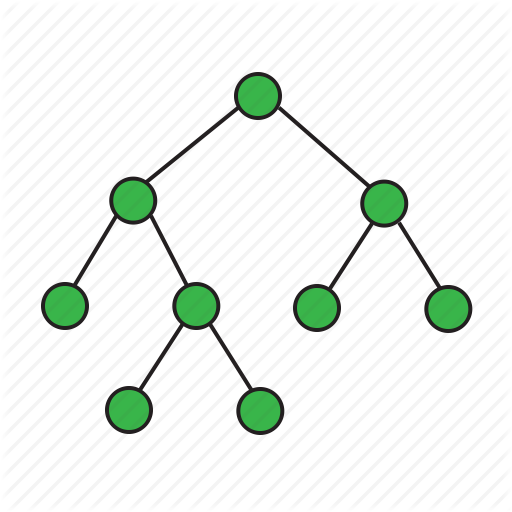 Двоични дървета за търсене
Добавяне, търсене, редакция изтриване
Двоични дървета за търсене
Двоичните дървета за търсене са подредени:
За всеки възел x:
Елементите в лявото поддърво на x са по-малки от x
Елементите в дясното поддърво на x са по-големи от x
Какво става с елементите равни на x?
17
9
25
Възлите са < 17
31
20
3
11
Двоично дърво за търсене - възел
public class BinaryTree<T>
{
    private class Node
    {
        public Node Left { get; set; }
        public Node Right { get; set; }
        public T Item { get; set; }
    }

	private Node Root { get; set; }
	public int Count { get; private set; }
public void Add(T item)...
public void Remove(T item)...
public bool Contains(T item)...
}
Двоично дърво за търсене - търсене
Търсене на елемент x в двоично дърво за търсене
if node != null
if x < node.value -> левия клон
else if x > node.value -> десния клон
else if x == node.value -> върни възел
17
9
19
Търсим 12 -> 17 9 12
Търсим 27 -> 17 19 25 null
25
6
12
Своично дърво за търсене - търсене
public bool Contains(T item)
{
    if (Root == null)
        return false;

    Node iterator = Root;
    while (true)
    {
        if (iterator == null)
            return false;
        else if (iterator.Item.CompareTo(item) == 0)
            return true;
        else if (iterator.Item.CompareTo(item) > 0)
            iterator = iterator.Left;
        else if (iterator.Item.CompareTo(item) < 0)
            iterator = iterator.Right;
    }
}
Двоично дърво за търсене - добавяне
Добавяне на елемент x в двоично дърво за търсене
if node == null -> добави x
else if x < node.value -> ляв клон
else if x > node.value -> десен клон
else -> възела съществува
17
9
19
Добавяне 12 -> 17 9 12 return
Добавяне 27 -> 17 19 25 null (добавяне)
25
6
12
Двоично дърво за търсене - добавяне
public void Add(T item)
{
    Node node = new Node();
    node.Item = item;

    if (Root == null)
    {
        Root = node;
        return;
    }

    Node iterator = Root;
    while (true)
    {
        if (iterator.Left != null && iterator.Item.CompareTo(item) >= 0)
            iterator = iterator.Left;
        else if (iterator.Right != null && iterator.Item.CompareTo(item) < 0)
            iterator = iterator.Right;
        else
            break;
    }

    if (iterator.Item.CompareTo(item) >= 0)
        iterator.Left = node;
    else if (iterator.Item.CompareTo(item) < 0)
        iterator.Right = node;
}
Двоично дърво за търсене - премахване
Премахване на елемент x в двоично дърво за търсене
if node == null -> изход
else if x is leaf -> премахни
else if x is not leaf -> подмени
(3 случая при подмяна на възел)
17
9
19
25
6
12
Двоично дърво за търсене - премахване
Премахване на елемент, който няма дясно поддърво
Намираме елемента за премахване
Корена на лявото поддърво заема мястотона премахнатия елемент

Example: Delete 9
17
9
19
25
6
18
Двоично дърво за търсене - премахване
Премахване на елемент, чието дясно поддърво няма ляво поддърво
Намираме елемента за премахване
Корена на дясното поддърво заемамястото на премахнатия елемент

Example: Delete 19
17
9
19
25
6
18
null
Двоично дърво за търсене - премахване
Премахване на елемент, който има и ляво и дясно поддърво
Намираме елемента за премахване
Намираме най-малкия елемент влявото разклонение на дясното муподдърво
Разменяме двата елемента иизвършваме премахването
Example: Delete 17
17
9
19
25
6
18
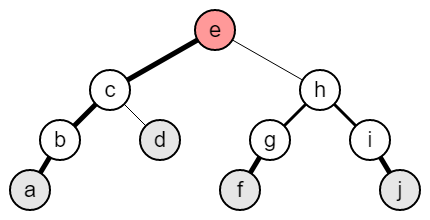 Балансирани дървета
Предназначение
Двоични дървета за търсене – сложност
Добавяне – височината на дървото
Търсене  – височината на дървото
Премахване – височината на дървото
O(n)
17
9
19
25
6
18
Двоично дърво за търсене - най-добър случай
Пример: Добавяме 17, 10, 25, 5, 15, 19, 34
17
10
25
15
5
34
19
Двоично дърво за търсене - стандартен случай
Добавяне на стойности в произволна последователност
Пример: Добавяме 17, 19, 9, 6, 25, 28, 18
17
9
19
18
25
6
28
Двоично дърво за търсене - най-лош случай
Добавяне на стойности в нарастваща/намаляваща последователност






Пример: Добавяме 17, 19, 25, 34
17
Linked List
19
25
34
Балансирани двоични дървета за търсене
Двоичните дървета за търсене могат да бъдат балансирани
В балансираните дървета всеки възел имапочти еднакъв брой възли във своитеподдървета
Балансираните дървета имат височина приблизително равна на log(n)
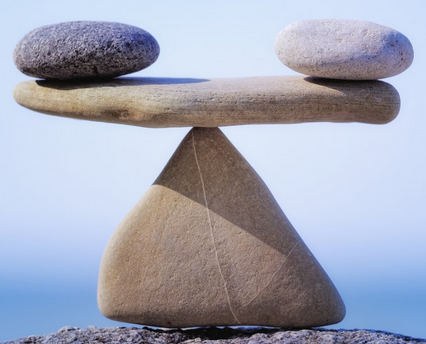 Балансирани двоични дървета за търсене
Дясното поддърво има 6 възела
Лявото поддърво има 7 възела
33
Дясното поддърво има височина 3
Лявото поддърво има височина 3
18
54
15
24
42
60
3
17
20
29
37
43
85
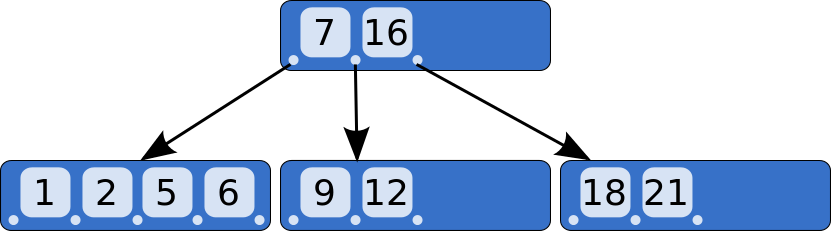 Б-Дървета (B-Trees)
Предназначение
Какво са B-Trees?
B-trees са генерализация на концепцията за подредени двоични дървета за търсене (визуализация)
Всеки възел в B-tree от ред b съхранява между b и 2*b ключове и има между b+1 и 2*b+1 наследника
Ключовете във всеки възел са подредени нарастващо
Всички ключове в наследниците има стойности, ограничени в диапазона на техните леви и десни родителски ключове
B-trees могат ефективно да се съхраняват на твърди дискове
B-Tree – пример
B-Tree от ред 3, познати още като 2-3 дървета
13
7
11
41
32
50
73
3
5
9
12
B-Trees и други балансирани дървета за търсене
Възлите в B-Trees могат да имат много наследници
B-trees нямат нужда от често пребалансиране
B-Trees са добри за индексиране в бази от данни:
Защото всеки възел може да се съхрани в отделен клъстер на твърдия диск
Минимизация на дисковите операции (които са много бавни)
B-Trees са почти перфектно балансирани
Броя на възлите от корена до кой да е null възел са едни и същи
13
11
41
7
73
5
9
50
3
Червено-черни дървета
Семпла репрезентация на 2-3 дървета
Свойства на червено-черни дървета
Всички листа са черни
Корена е черен
Няма възел, който да има две червени връзки към него
Всеки път от даден възел до листо в негово поддърво има еднакъв брой черни възли
Червените възли са винаги от ляво
Червено-черно дърво
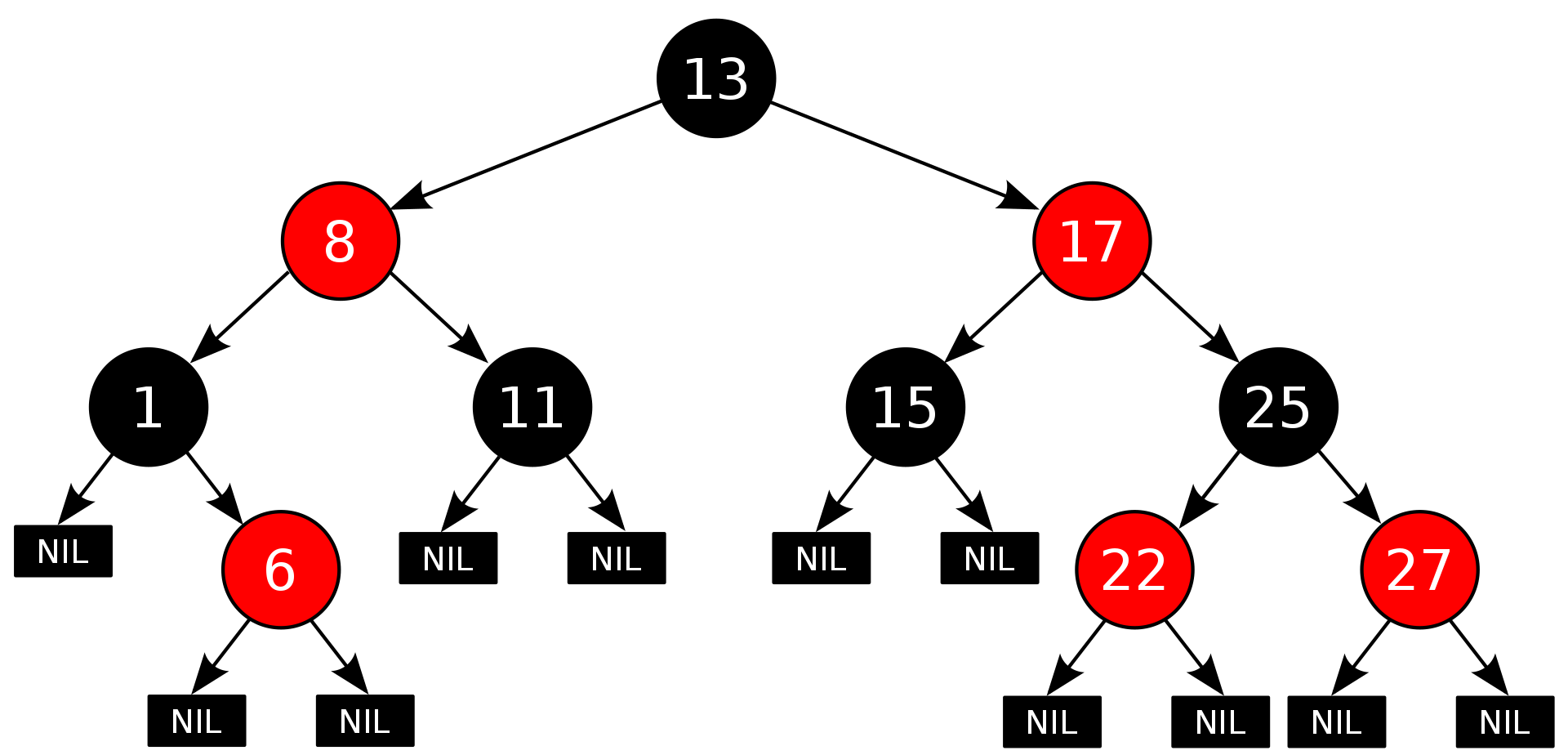 Обобщение
Дървета и дървовидни структури
Подредени двоични дървета, балансирани дървета, В-дървета
Упражнения: структура от данни “дърво”, използване на класове и библиотеки за дървовидни структури
Обхождания в дълбочина и ширина (DFS и BFS)
Упражнения: обхождане в дълбочина (DFS)
Упражнения: обхождане в ширина (BFS)
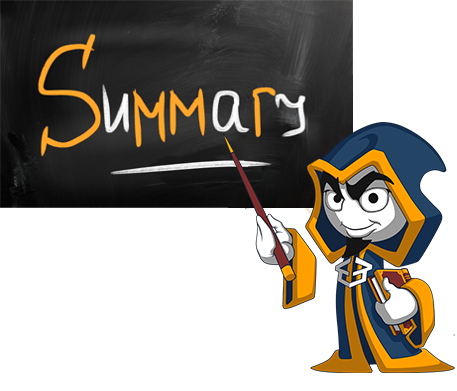 Дървовидни структури
Лиценз
Настоящият курс (слайдове, примери, видео, задачи и др.) се разпространяват под свободен лиценз "Creative Commons Attribution-NonCommercial-ShareAlike 4.0 International"



Благодарности: настоящият материал може да съдържа части от следните източници​:
Книга "Основи на програмирането със C#" от Светлин Наков и колектив с лиценз CC-BY-SA​
Курс “Алгоритми” от СофтУни с лиценз CC
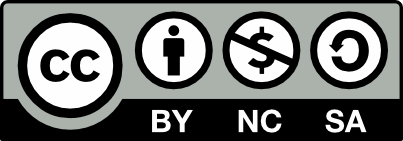